盛岡広域８市町競争入札参加資格申請は
電子納税証明書（PDF）が便利です。
電子納税証明書（ＰＤＦ）のメリット
　請求から受取まで非対面！
　手数料がお得！
　繰り返し利用可能！何枚でも印刷が可能！
　盛岡広域８市町※の入札参加資格申請の納税証明書の提出は是非ＰＤＦで！
　※盛岡・滝沢・八幡平・岩手・葛巻・雫石・紫波・矢巾の各市町　
　入札参加資格申請の手続方法については、各市町へお尋ねください。


　ＰＤＦの納税証明書はご自宅・事務所のＰＣで手続が
完結します。
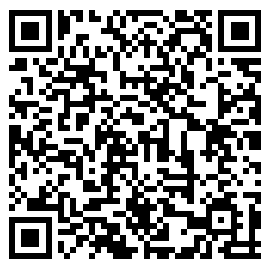 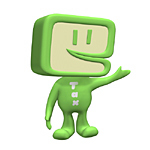 手続きはこちらで！